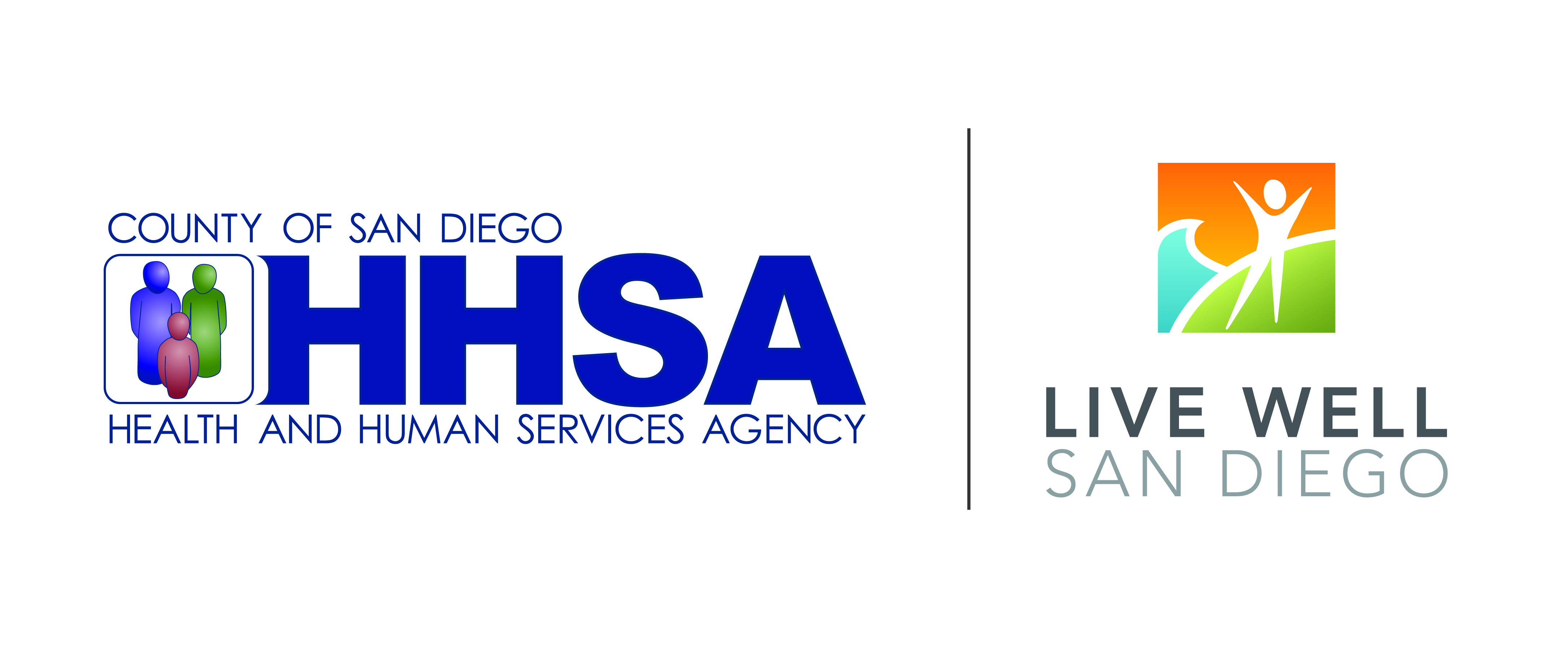 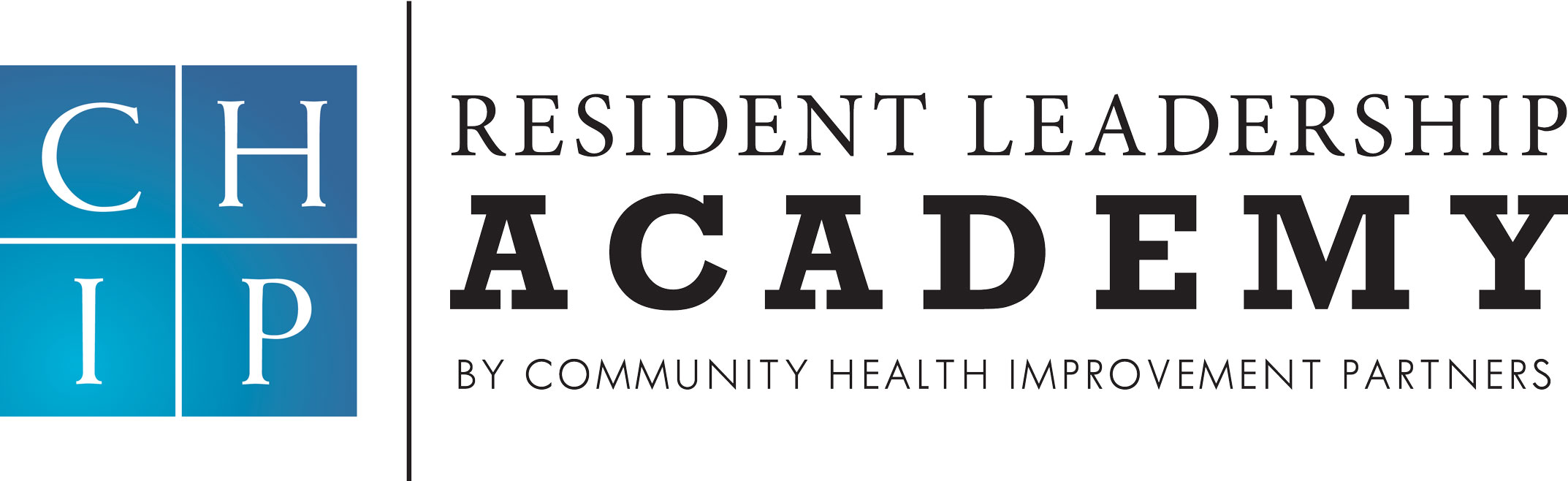 SESSION TEN
community
improvement
project
evaluation &
celebration
1
AGENDA
SESSION 10
OBJECTIVES
To understand how to assess, document and implement the effect of your Community Improvement Project (e.g., pre/post survey, before-after photos, identify meaningful measure of change created)
To understand the value of community celebration as a way to recognize achievements and stimulate future community action
To describe the issue, the implementation steps, evaluation strategies, and celebration associated with the successful Community Improvement Project
Welcome
Evaluation
Outcomes and Measures
Resident Leadership Academy CIP Evaluation Plan
Chula Vista Evaluation Example
Break
Action Plan Development
Complete the Planning and Implementation Plan for the Community Improvement Project(s) (CIP)
Celebrate
Smart Celebrations
Resident Leadership Academy Community Presentation & Celebration
Conclusion
2
[Speaker Notes: As participants identify their CIP’s, be cognizant of diverse backgrounds and viewpoints. Ensure that all voices are heard and that the projects that are identified represent the community as whole and benefit those in need. Remind the participants of the following:

Focus on team results rather than individual accolades/honors
Avoid any public confrontation and/or ridicule
Speak positively and respectfully to all community members/leaders
Identify, appreciate, and acknowledge each other’s skills and strengths]
session review
Community Improvement Project Planning & Implementation Session
What you learned or remember from the session
A question you have
Review homework 
Changes or improvements you would make to the session
3
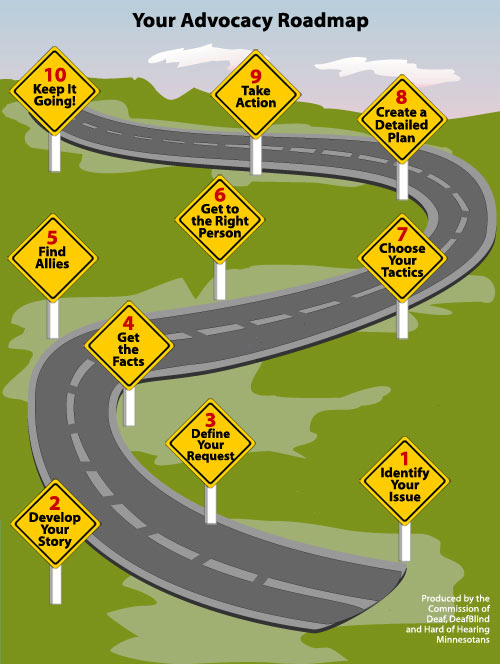 THE OVERALL PROCESS
Where are we on this map?
What’s next?
4
evaluation
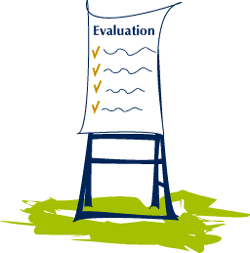 What is evaluating?
Why evaluate?
How to evaluate?
5
evaluation
Evaluation is the comparison of actual (project) impacts against the agreed strategic plans. It looks at the original objectives, at what was accomplished, and how it was accomplished. It can be formative, that is taking place during the life of a project, with the intention of improving the strategy or way of functioning of the project. It can also be summative, drawing learning's from a completed project that is no longer functioning.
6
community action plan – Logic model
HEALTH & LIFESTYLE CHANGES
Physical Activity
Obesity
Diabetes
High Blood Pressure
Heart Disease
Stroke Cancer
SUPPORTS
Community leaders
Organizations
Partnerships
STRATEGIES
Preparation
Promotions
Programs
Policy Influence
SHORT TERM CHANGES
Partnership capacity to promote active living
Awareness of health benefits of routine activity
INTERMEDIATE CHANGES
Mainstreaming Opportunities for Active Living
Community Environment
7
outcome and measures
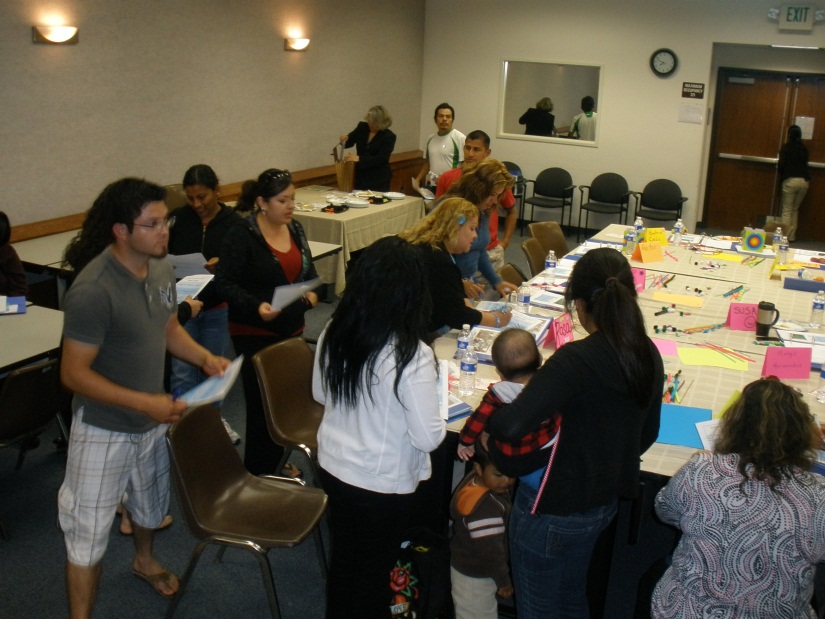 Increased/strengthened social networks among residents (and organizations)
Increased partnerships and opportunities for creative and meaningful participation for residents (and organizations) to improve their community
Increased social capital and leadership among decision makers and departmental staff on issues related to improving the built environments to improve overall public health
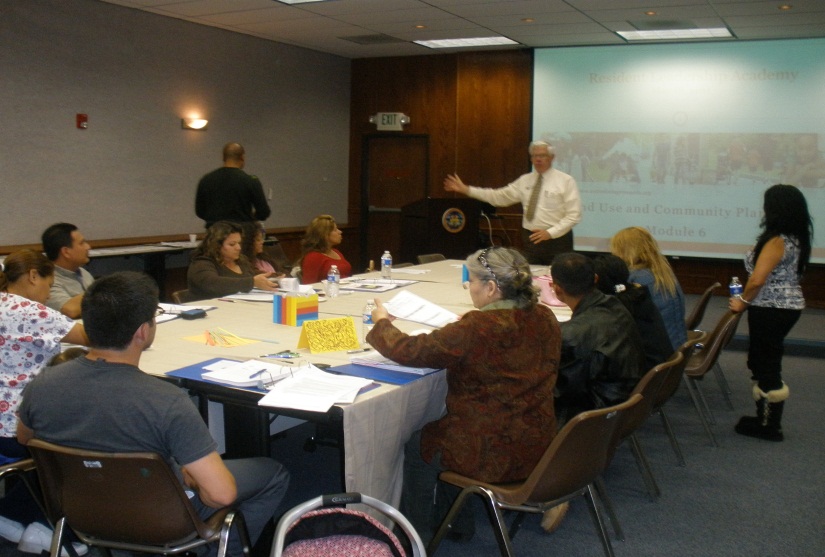 Source: Centers for Disease Control and Prevention
8
outcome and measures
Increased capacity of community residents and youth to engage in policy change efforts
Qualitative data 
Pre/Post CPTED training assessments 
Safer and improved physical environment (built environment) at site location including lighting and improvement of physical design features at site locations.
Tracking changes made to physical environment in 6 sites 
	(comparison to baseline assessment)
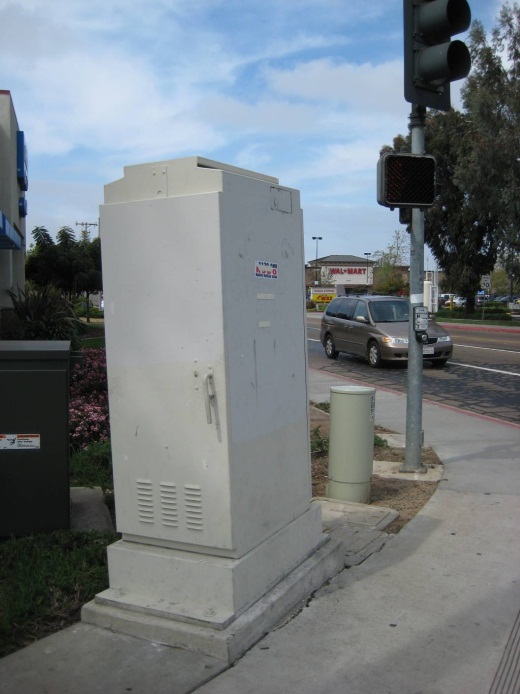 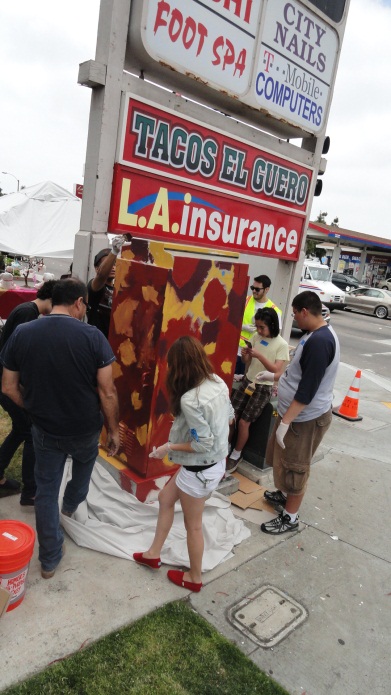 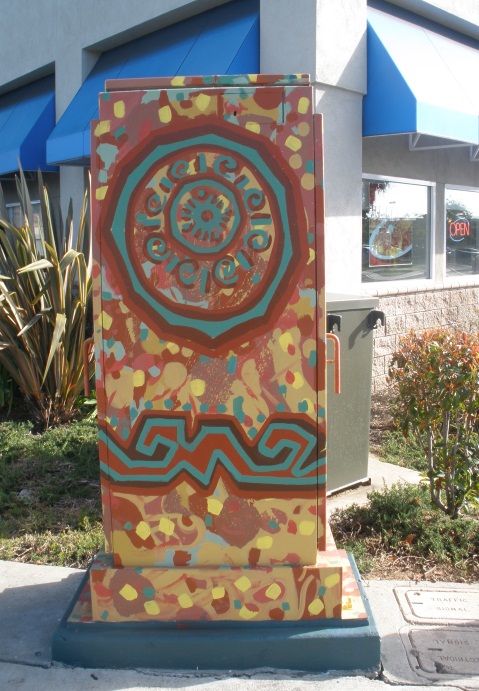 Source: Centers for Disease Control and Prevention
9
outcome and measures
Long-range policy change strategies (ex:  increased enforcement of alcohol and tobacco laws, implementation of community garden projects, making significant strides toward the implementation of crime prevention through environmental design ordinances, the implementation of a citywide responsible retailer program policy, and the implementation of complete streets policies and public art programs)
Tracking policy changes
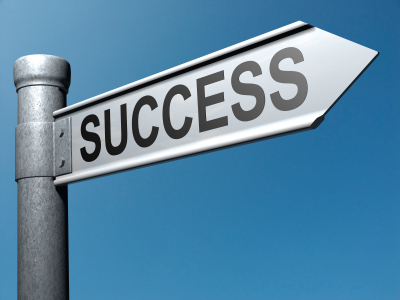 Source: Centers for Disease Control and Prevention
10
Impact of Community Design on Activity
Sources: Cambridge Systematics 1994; UNC-Highway Safety Research Center 1994; EPA/CDC Greenstyles Survey 1999; Nebraska Social Indicators Survey 1999
11
key elements of effective community health initiatives
Multi-level interventions including environmental and policy change
A geographic, place-based focus
Multi-sectorial collaboration 
Community engagement
Leveraging the assets and strengths of communities and our own organization
Long-term partnerships (7-10 years) 
A focus on addressing health inequities and  disparities
Evaluation and evidence-informed public health
Sources: KP Community Health Initiative 2004-2005
12
rla evaluation plan overview
Resident Leadership Academy & Community Improvement Project
13
evaluation
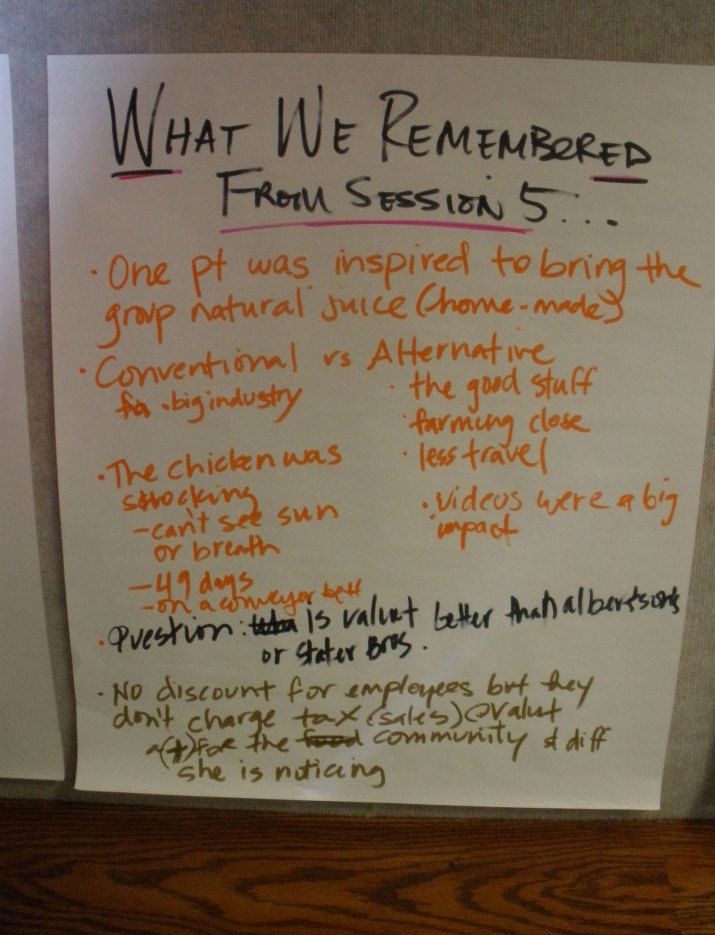 Evaluation Steps:
1 ½ hour Focus Group to provide feedback
Knowledge-based Survey 
Review Community Improvement Project Plans & Photos 
Weekly participant check-in at each session
Document positive changes in the community
PARTICIPANT CHECK-IN EXAMPLE
14
EXAMPLE: CHULA VISTA ELECTRIC BOXES EFFORT
Video testimonials
and documentaries

Before and after photos

Using community
art to create interactive environments
15
EXAMPLE: CHULA VISTA ELECTRIC BOXES EFFORT
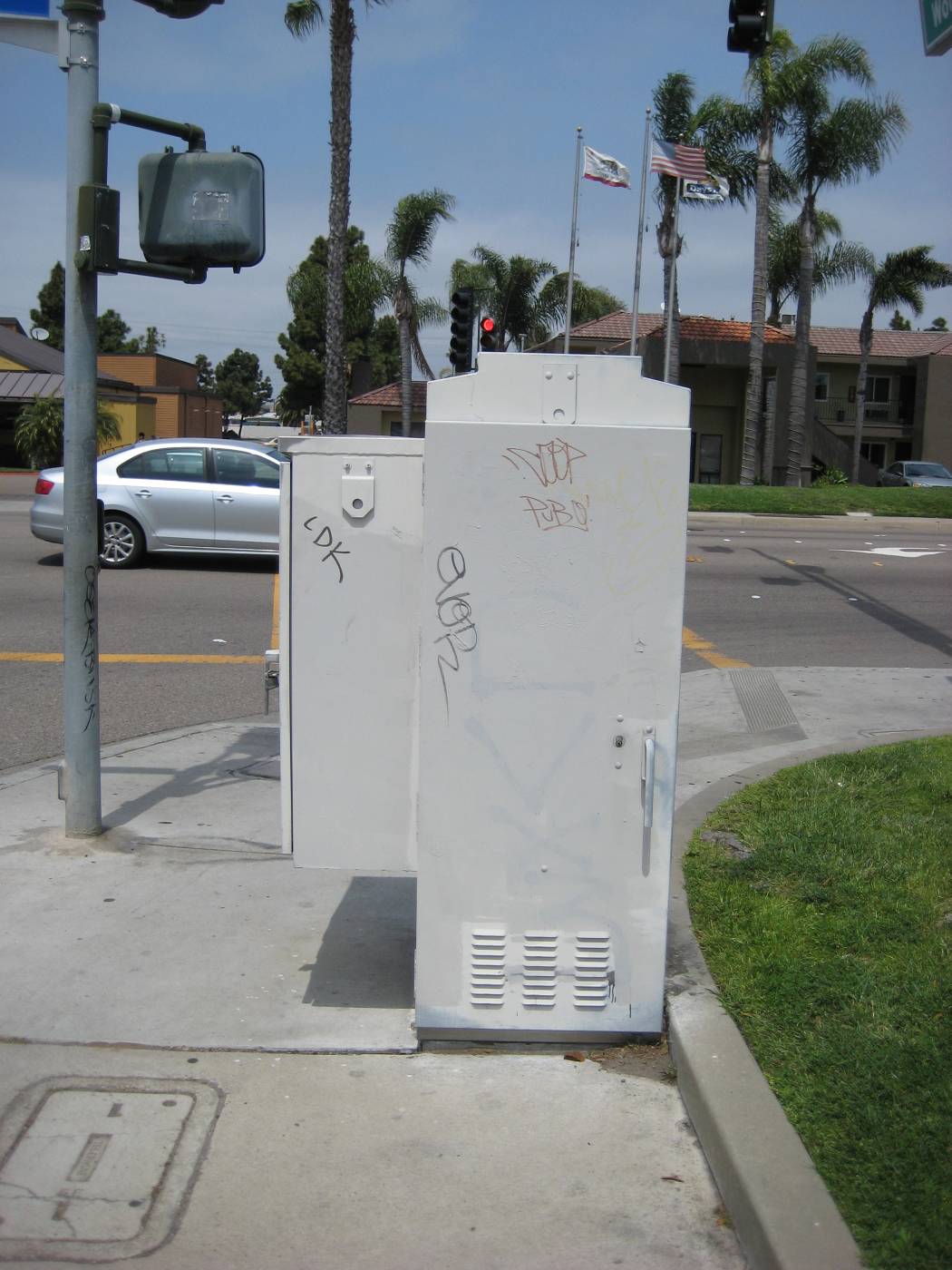 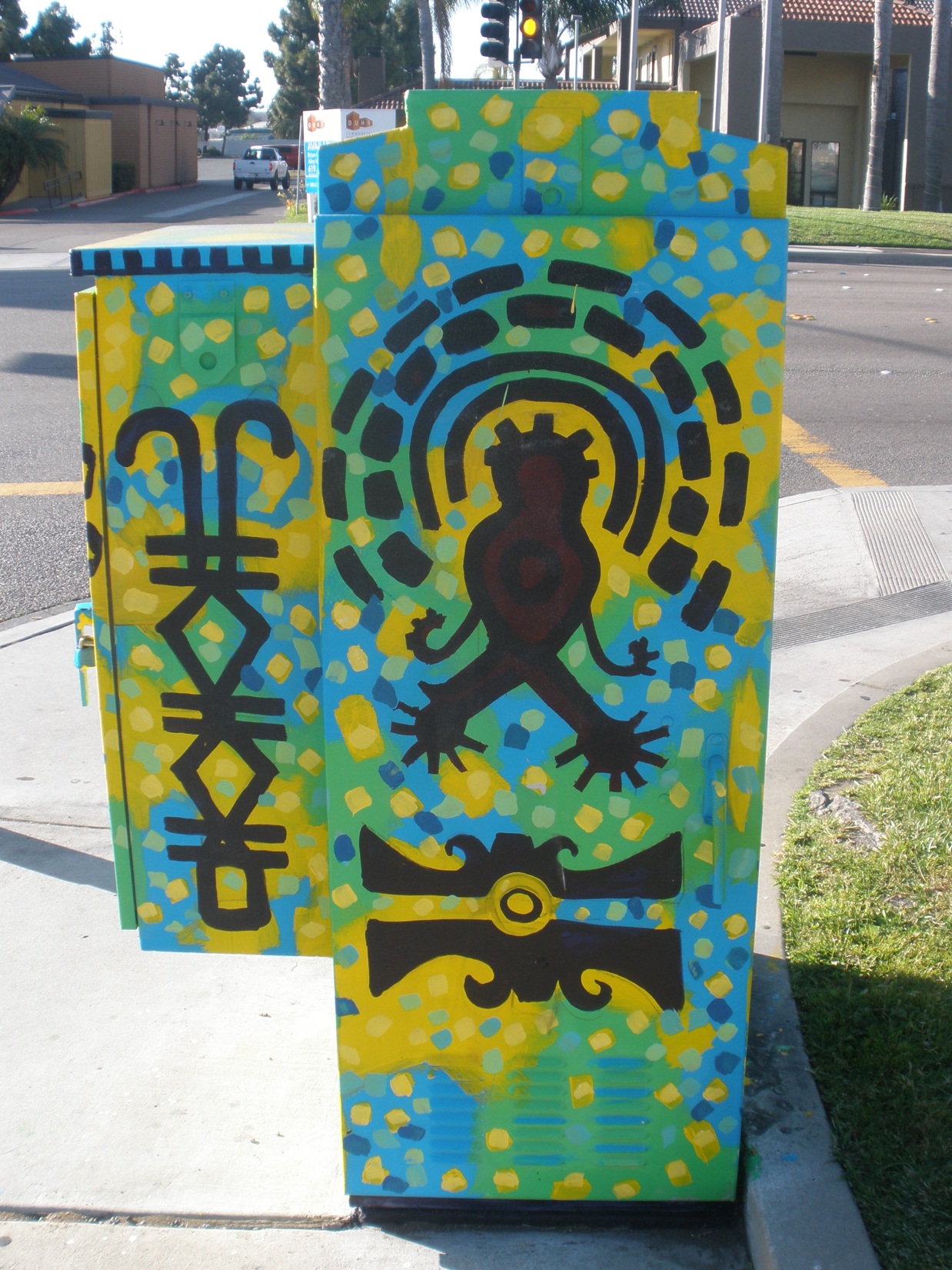 16
EXAMPLE: CHULA VISTA ELECTRIC BOXES EFFORT
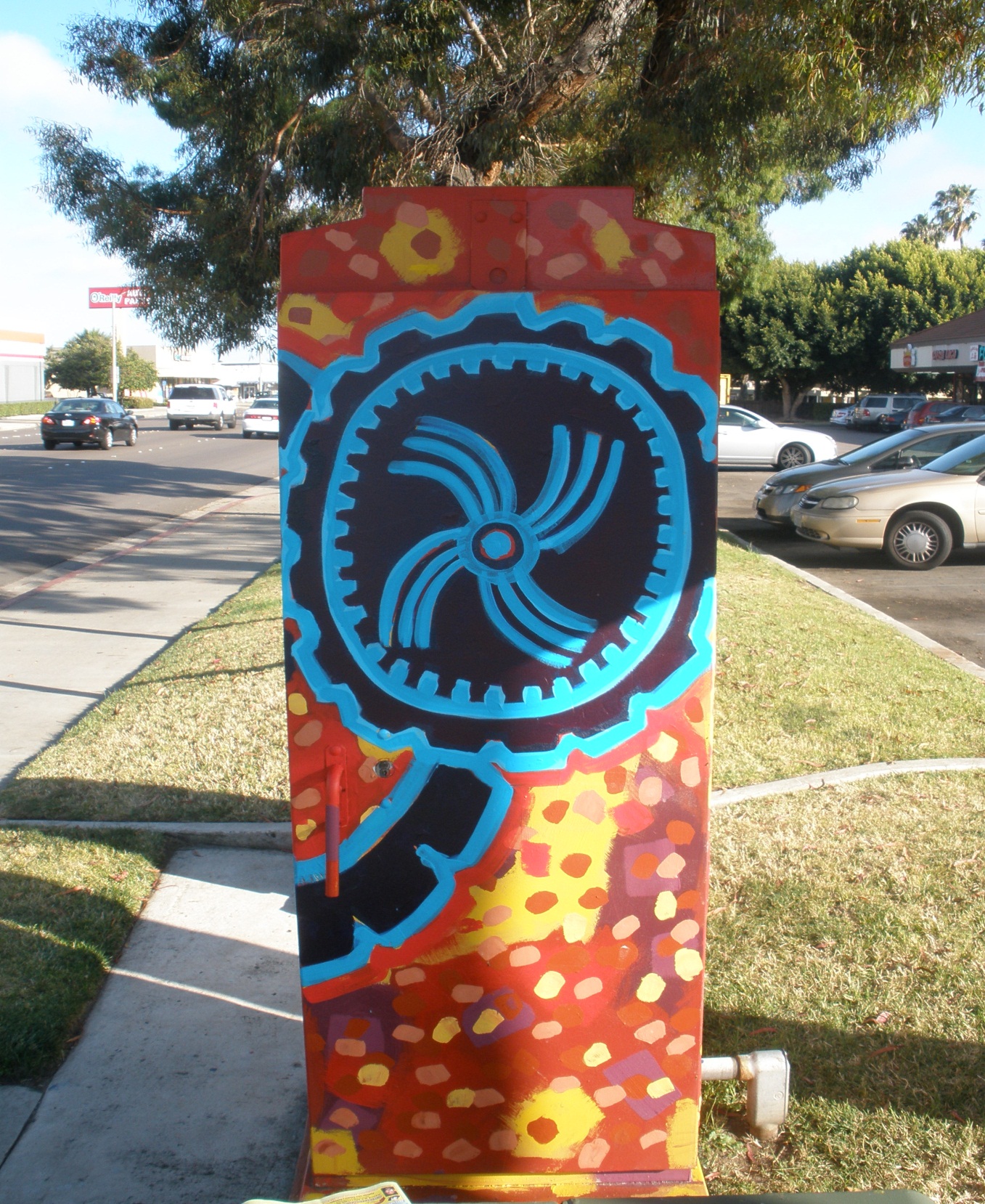 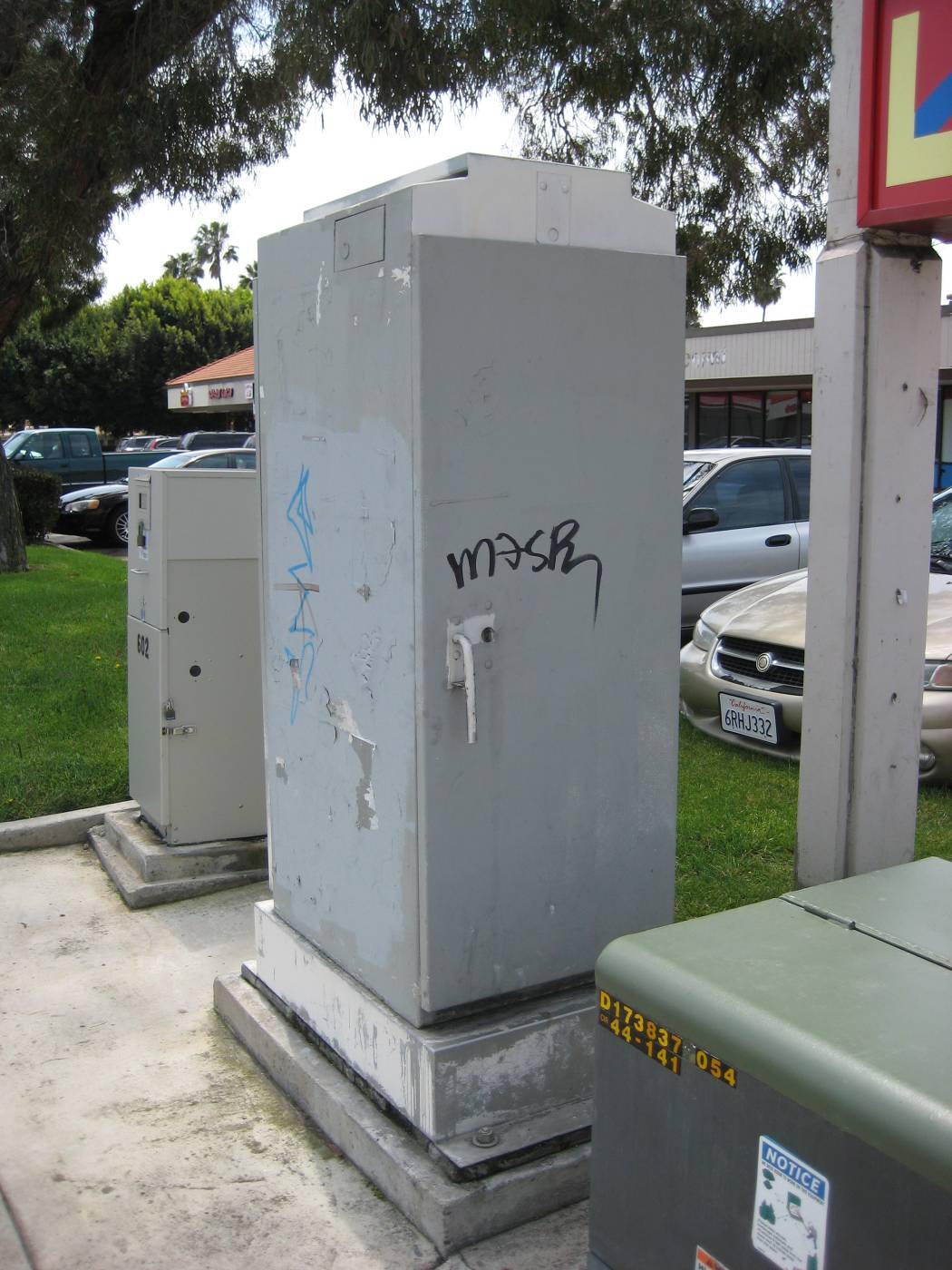 17
EXAMPLE: CHULA VISTA ELECTRIC BOXES EFFORT
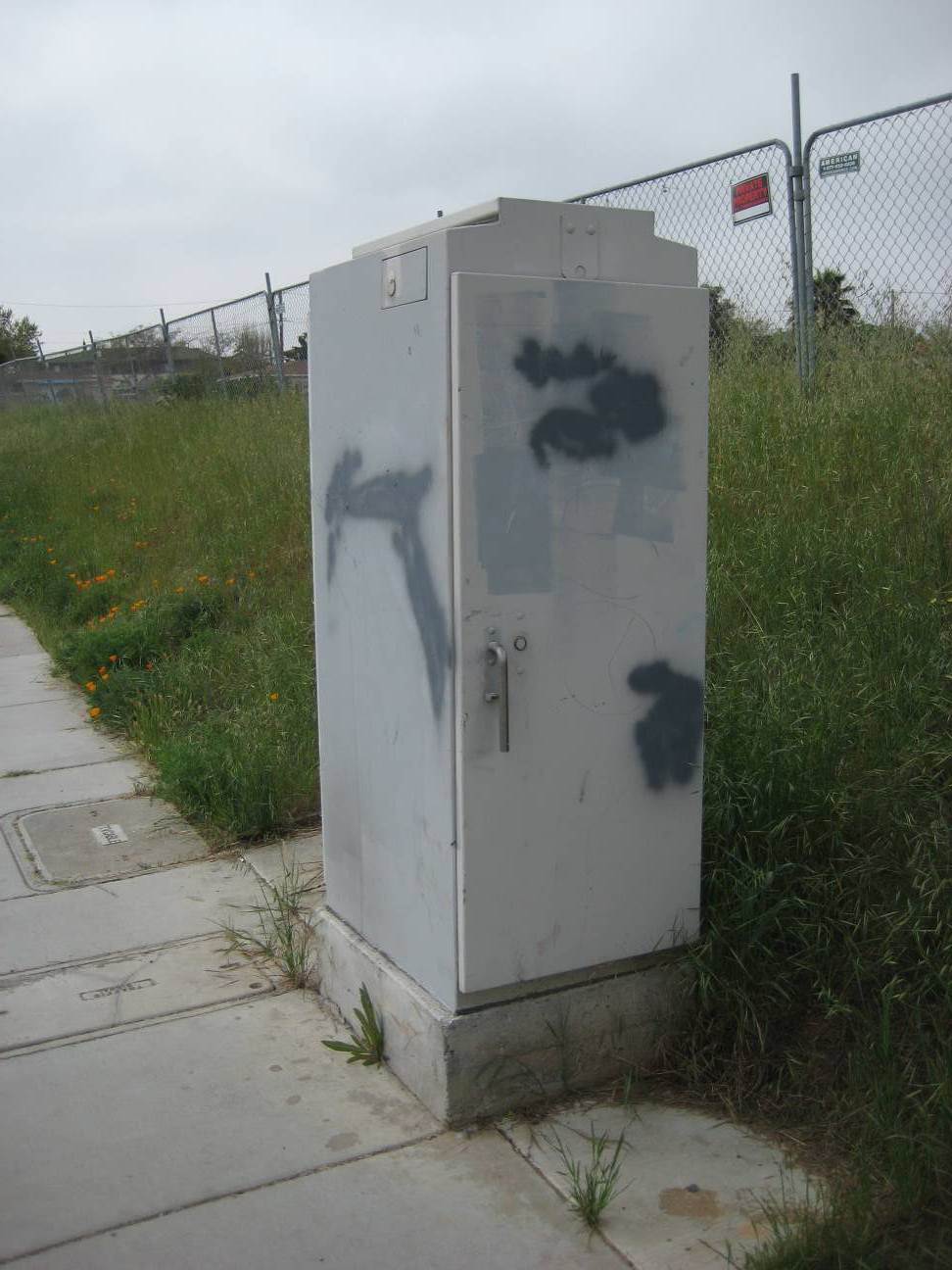 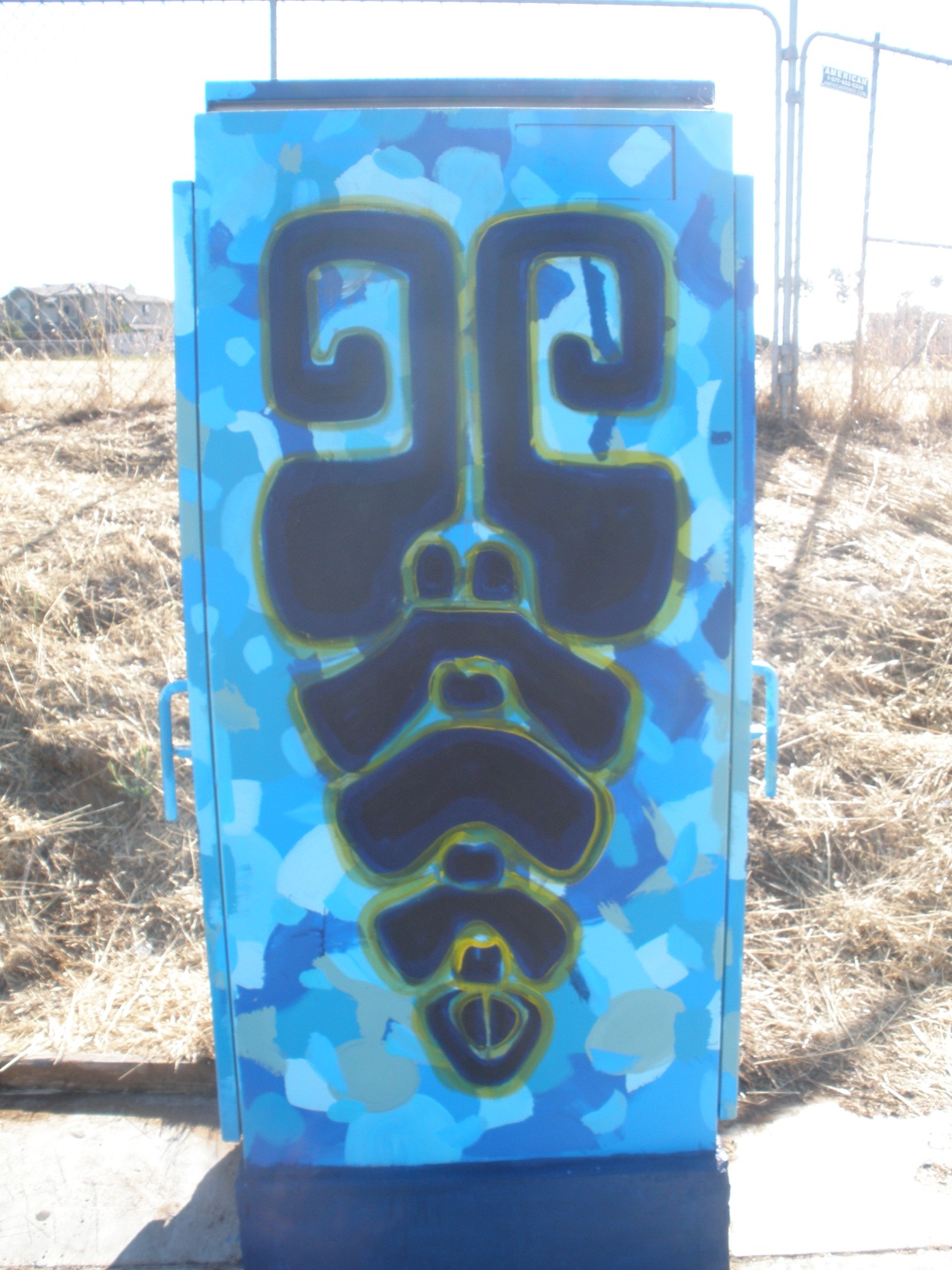 18
EXAMPLE: CHULA VISTA ELECTRIC BOXES EFFORT
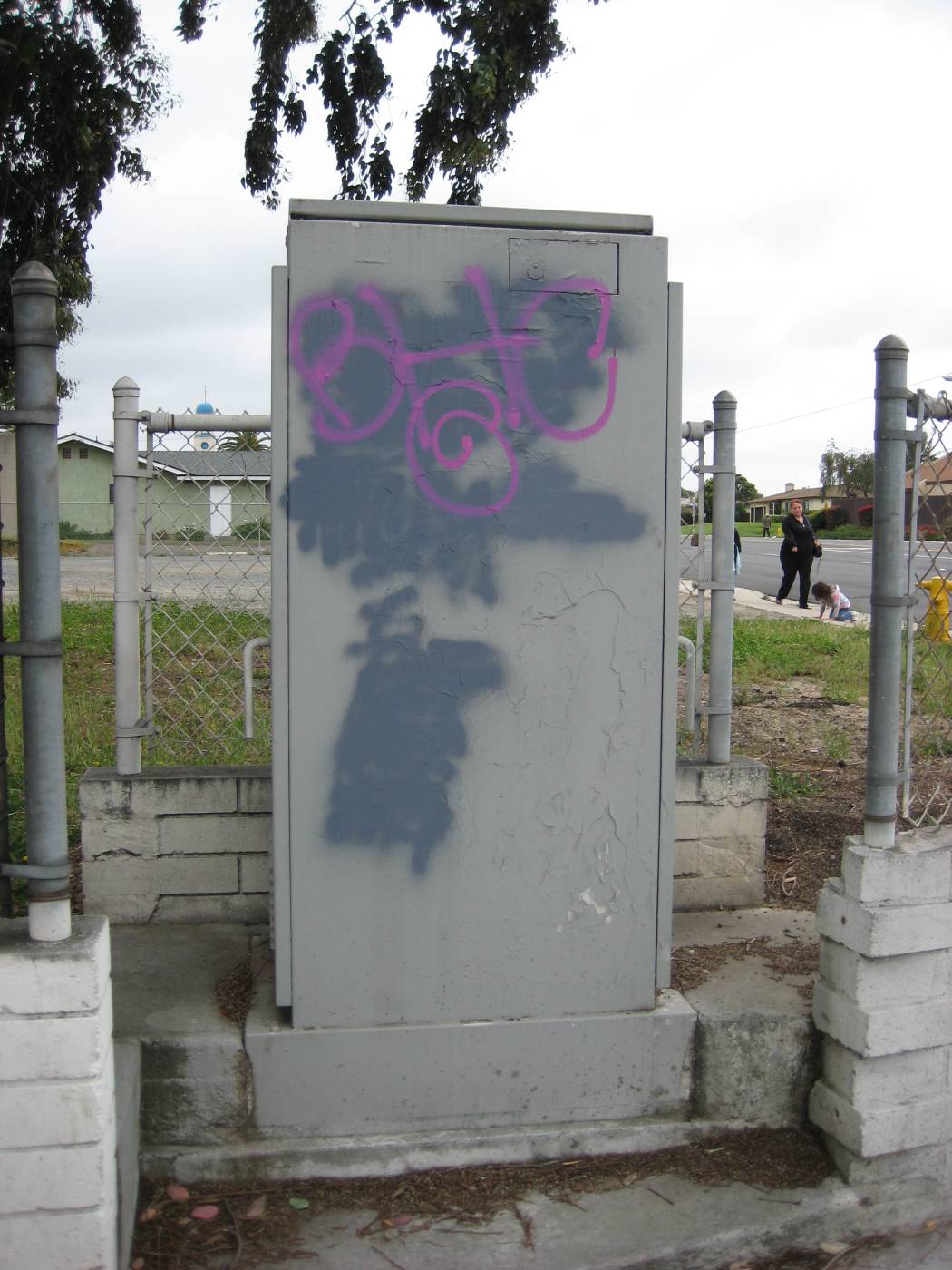 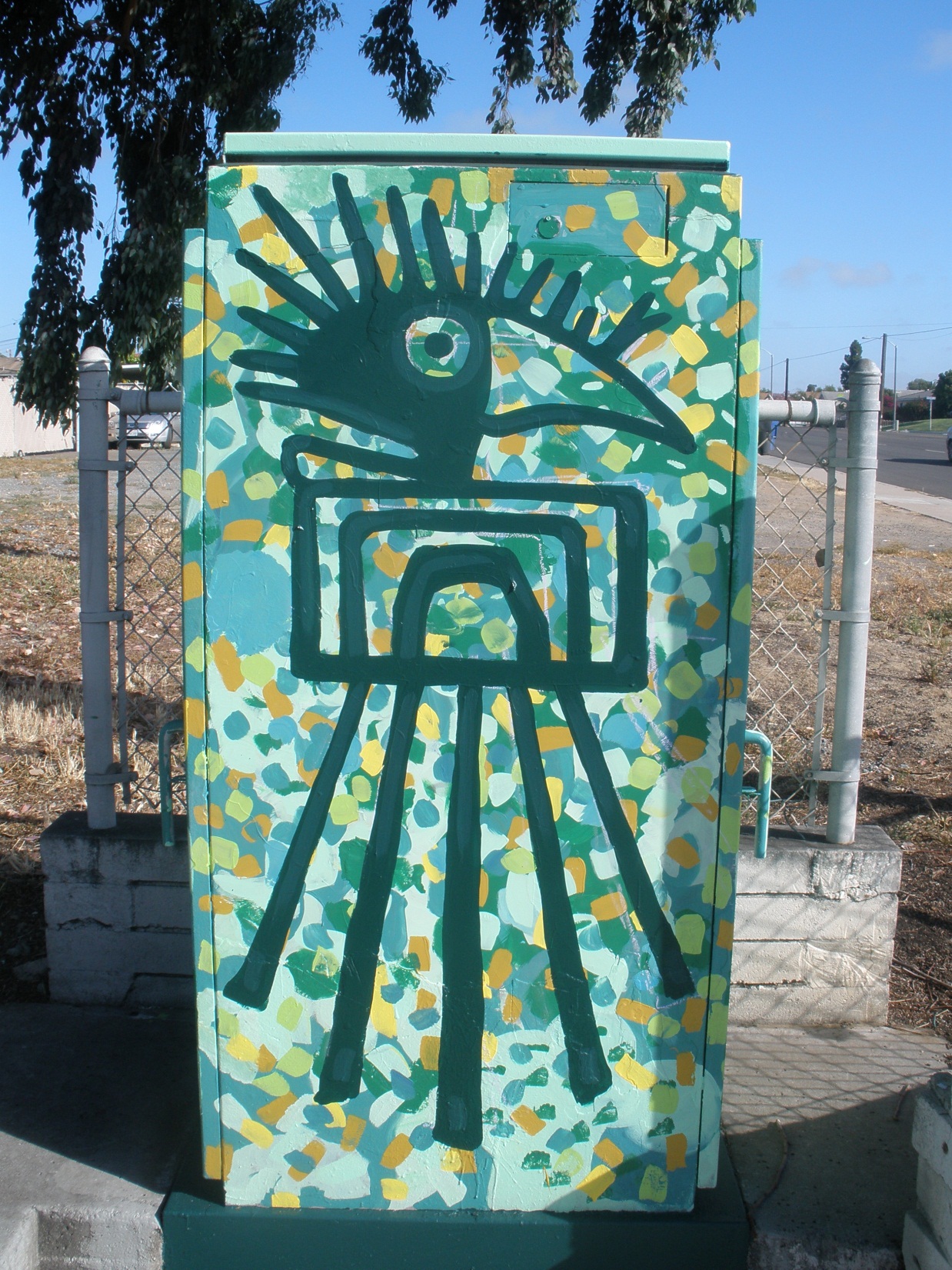 19
EXAMPLE: CHULA VISTA ELECTRIC BOXES EFFORT
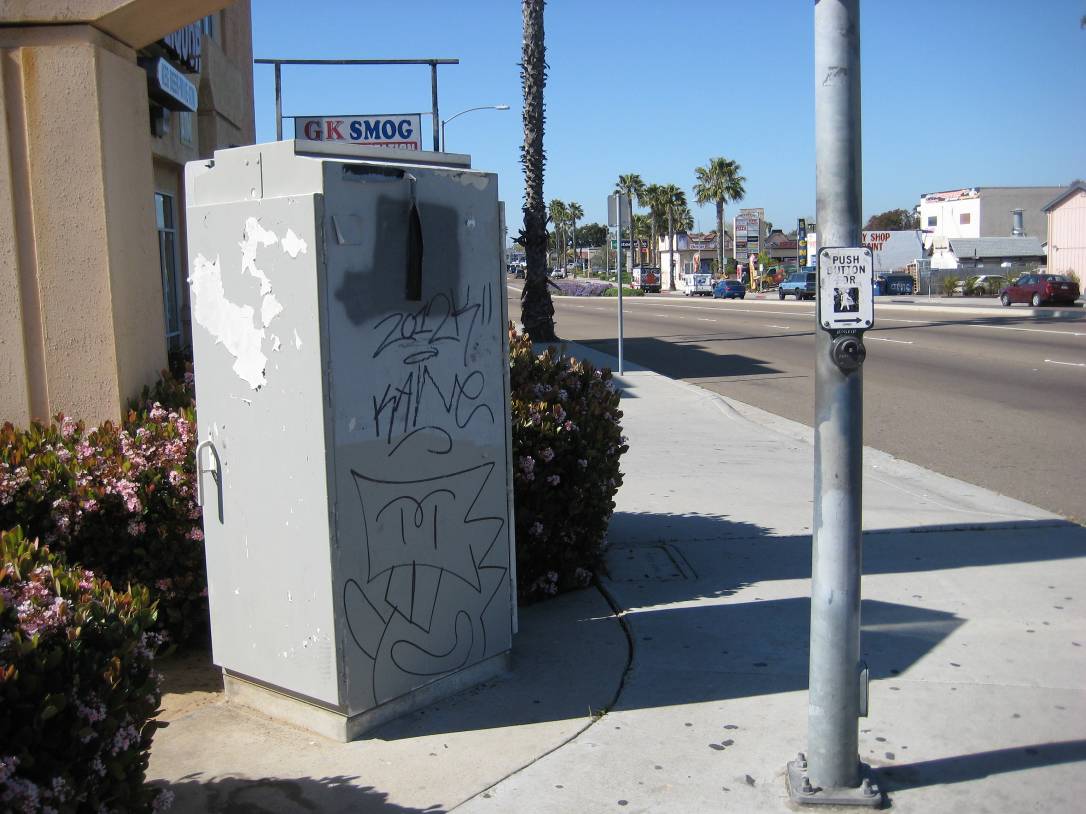 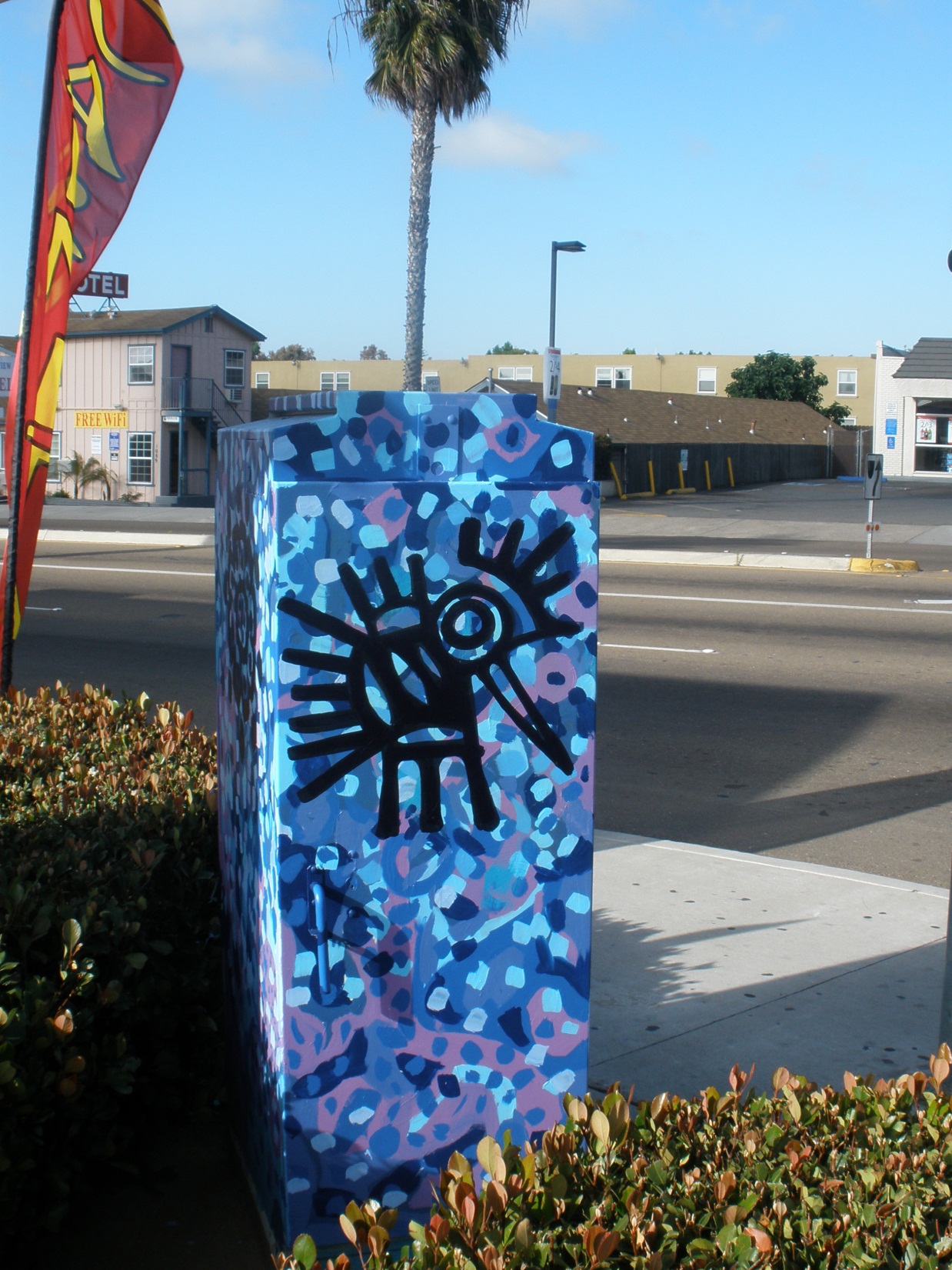 20
CHULA VISTA ELECTRIC BOXES EFFORT planning
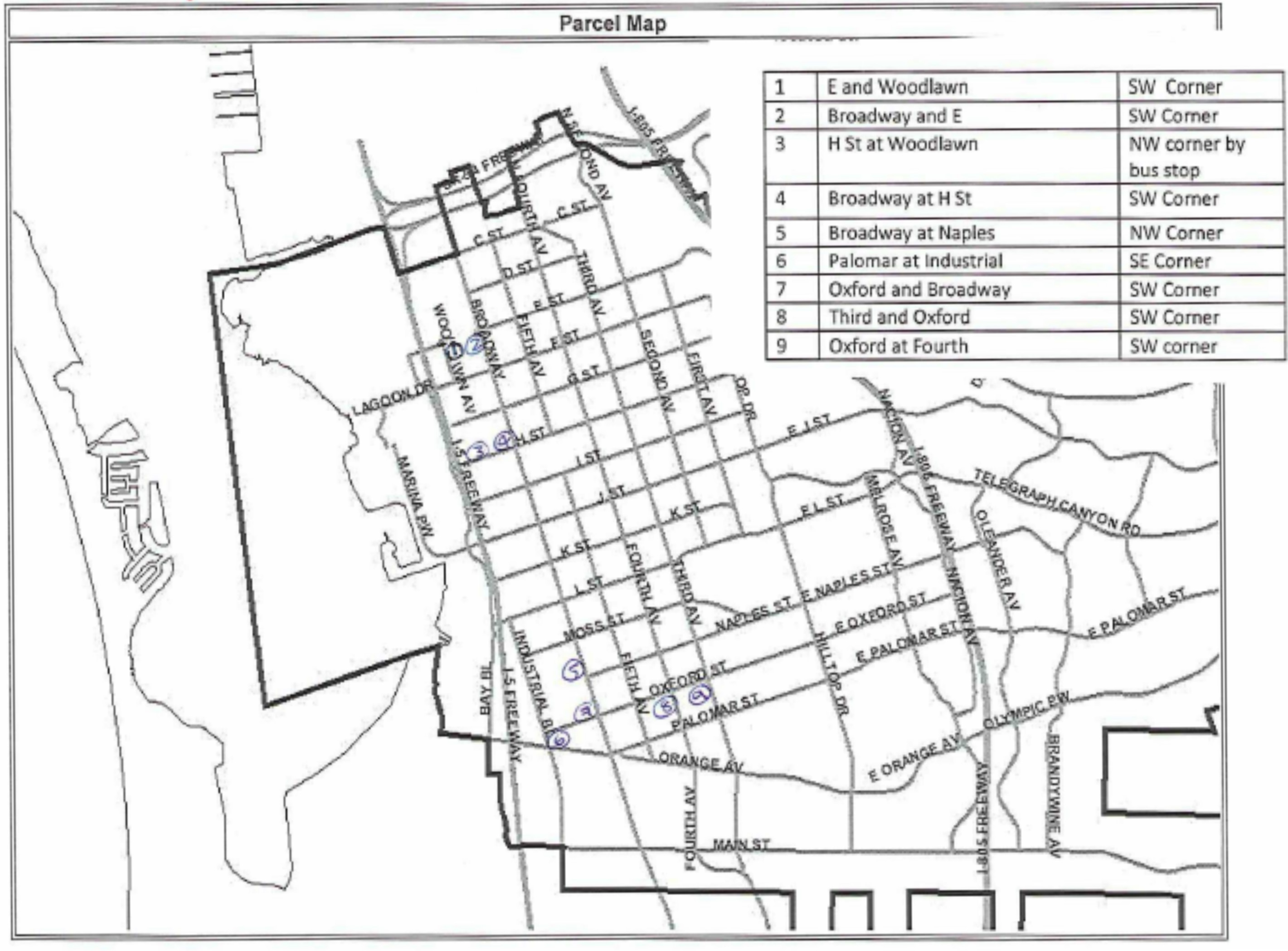 21
public art & CPTED: Outcomes from the project
Huge reduction in vandalism on ‘painted’ assets
Reduction in associated removal costs
Improved appearance in local communities
Improved relationships between BCC, Council and the community
Positive feedback and support from all sections of the community
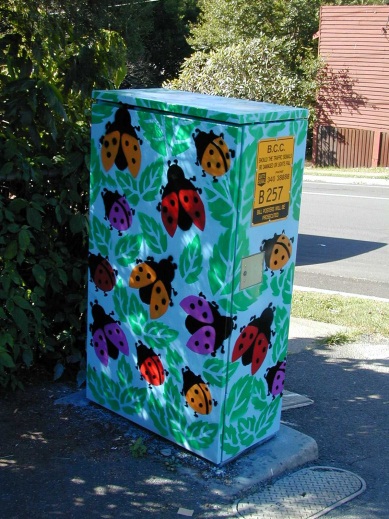 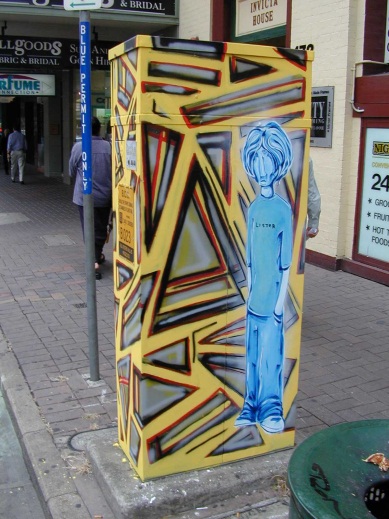 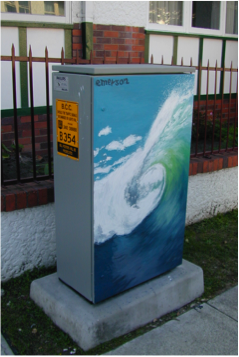 22
[Speaker Notes: CPTED: Crime Prevention Through Environmental Design]
public art & CPTED: Outcomes from the project
The Simple Elegance…of walking, riding a bike, playing with friends and family, engaging in the conviviality, joy and opportunity of community.
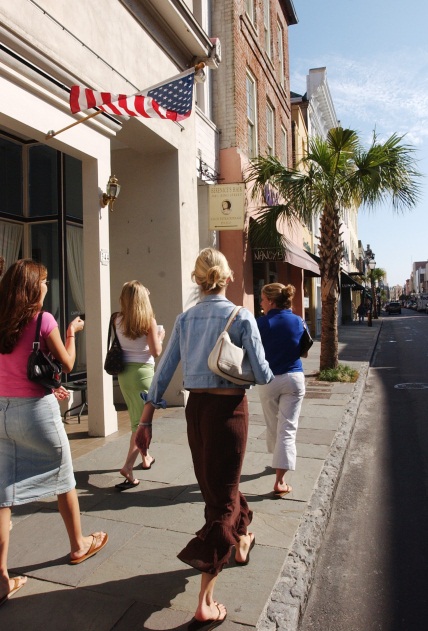 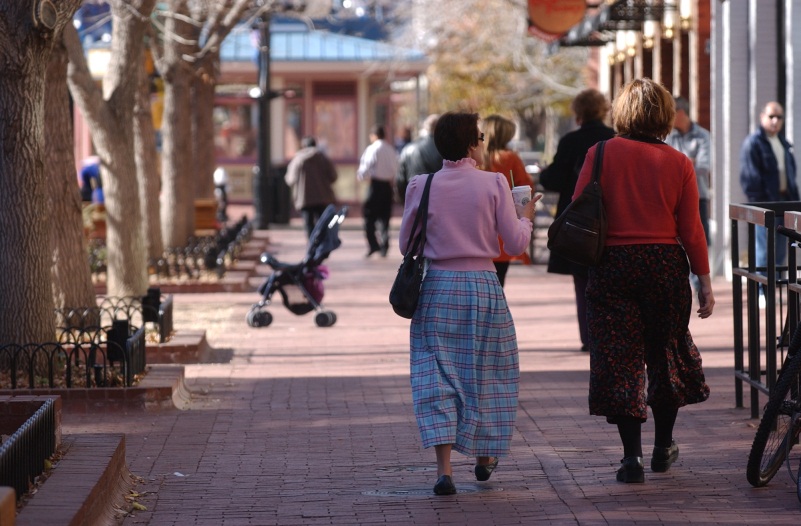 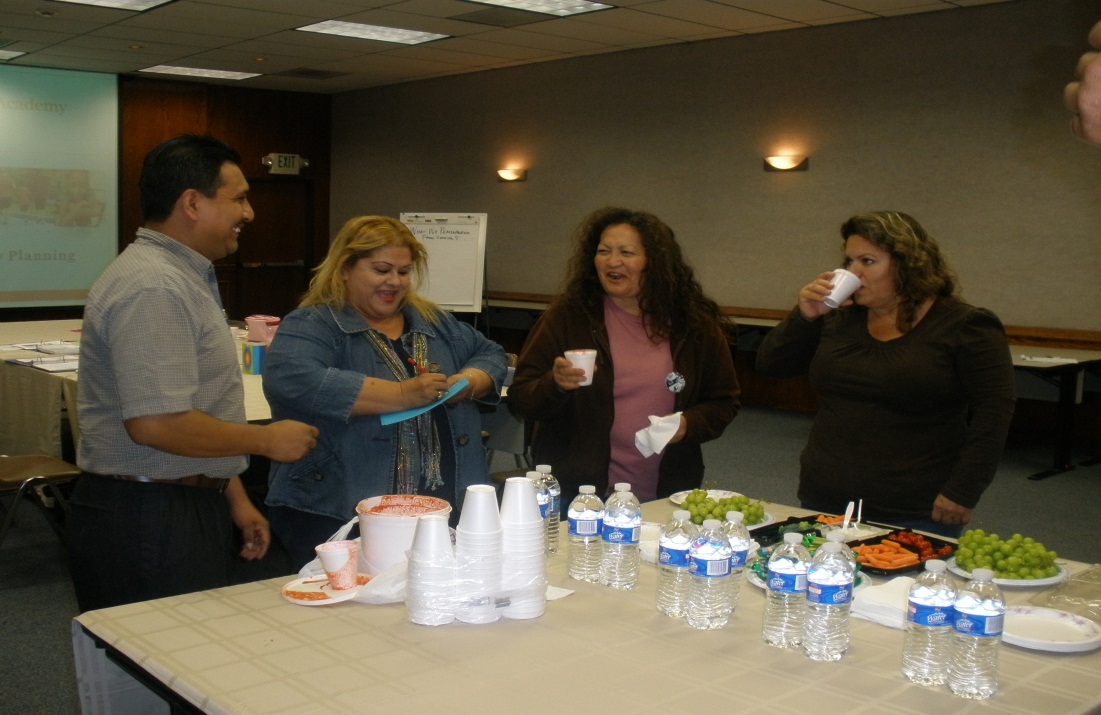 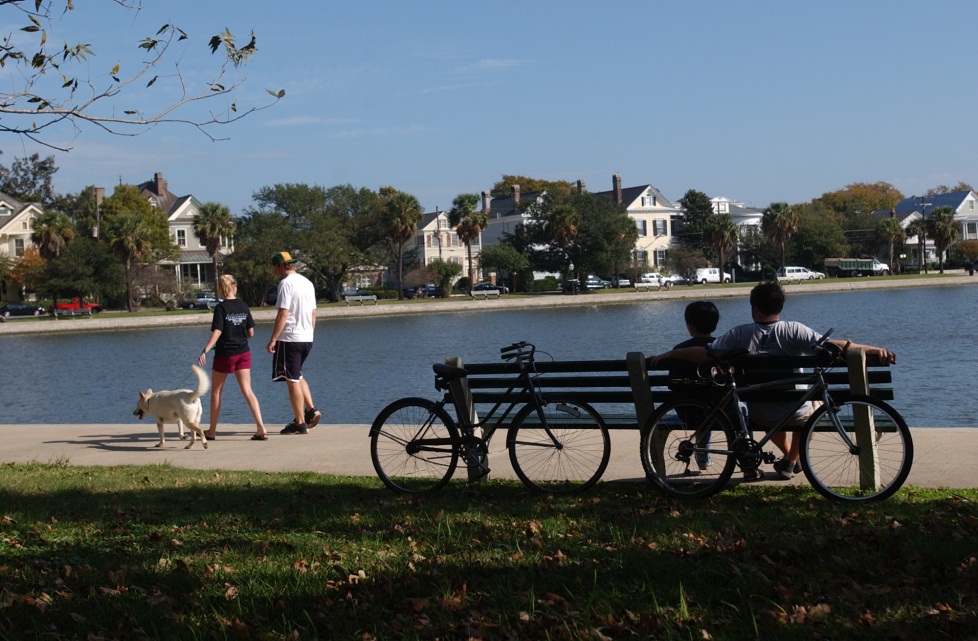 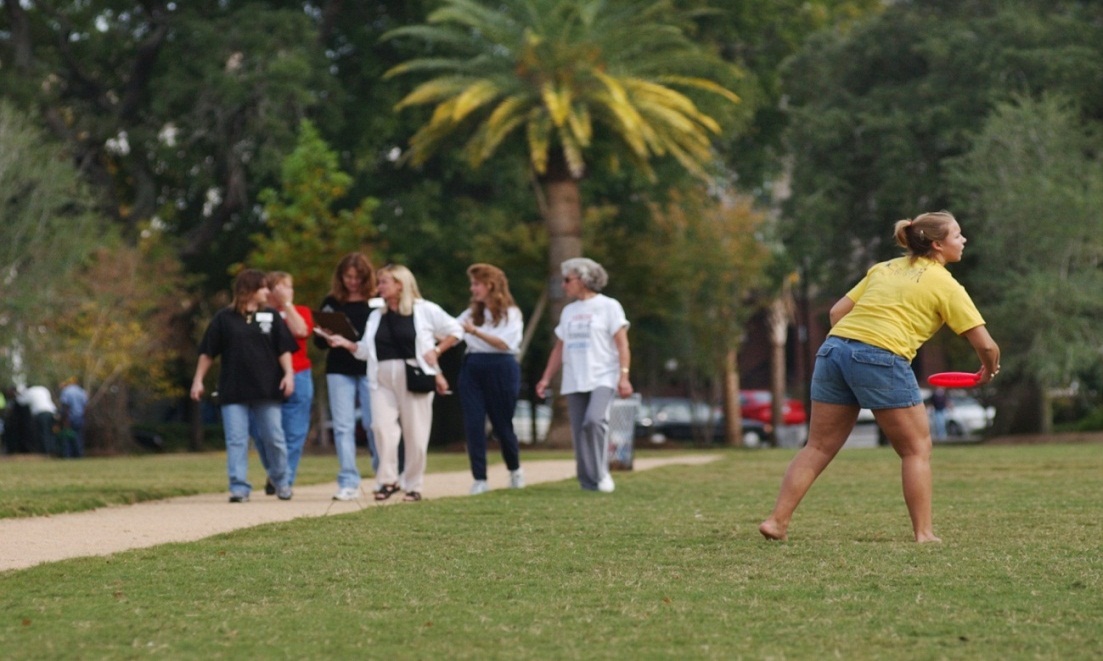 23
[Speaker Notes: CPTED: Crime Prevention Through Environmental Design]
action plan development
Complete the planning and implementation plan for the issues addressed in the community improvement project(s)
24
the collective vision
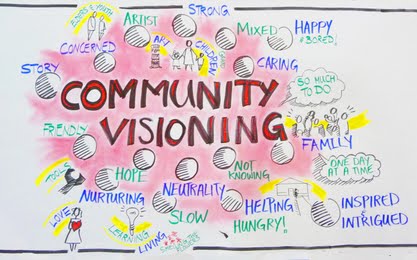 25
the collective vision
26
community improvement project objectives
List prioritized community issue areas
List prioritized community issue areas
List prioritized community issue areas
List prioritized community issue areas
27
sample implementation plan
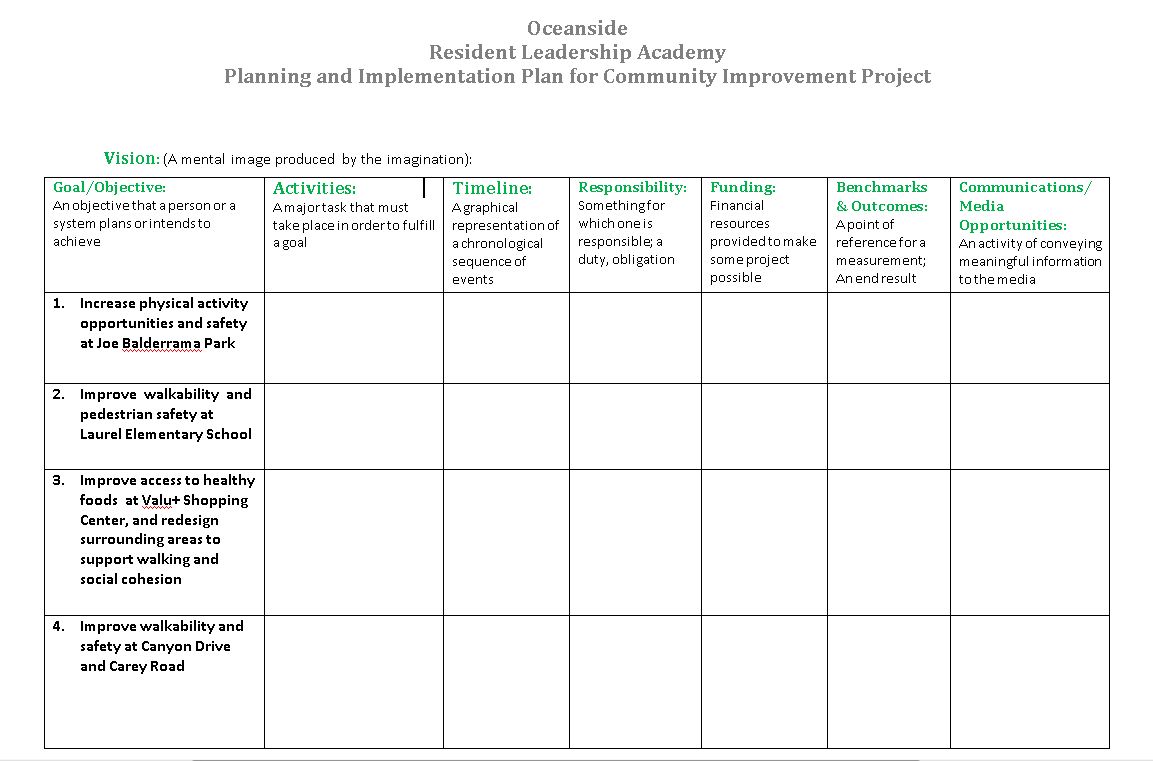 28
insert map of your neighborhood (specific target area)
<<<    Insert Participants Community Photo   >>>
29
community priority #1 photos
<<<    Insert Participants Community Photo   >>>
30
community priority #2 photos
<<<    Insert Participants Community Photo   >>>
31
community priority #3 photos
<<<    Insert Participants Community Photo   >>>
32
community priority #4 photos
<<<    Insert Participants Community Photo   >>>
33
IT’S TIME 
FOR A BREAK
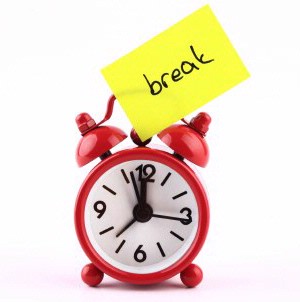 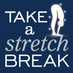 34
celebration
Discussion on the importance of taking the time to celebrate
Discuss how it takes a team to pull together a celebration
Smart celebrations coupled with a launch, interactive and for the public to engage in
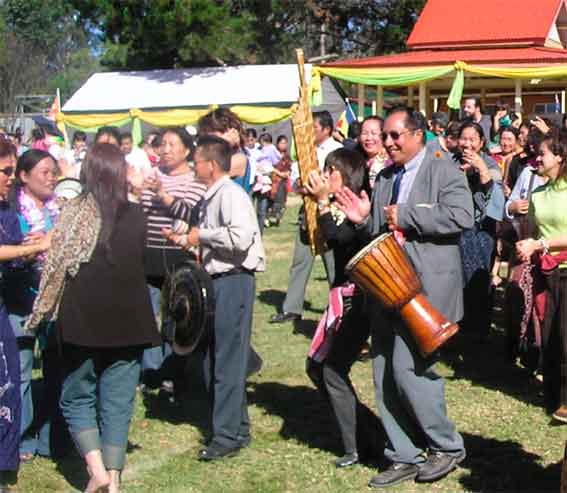 35
celebration
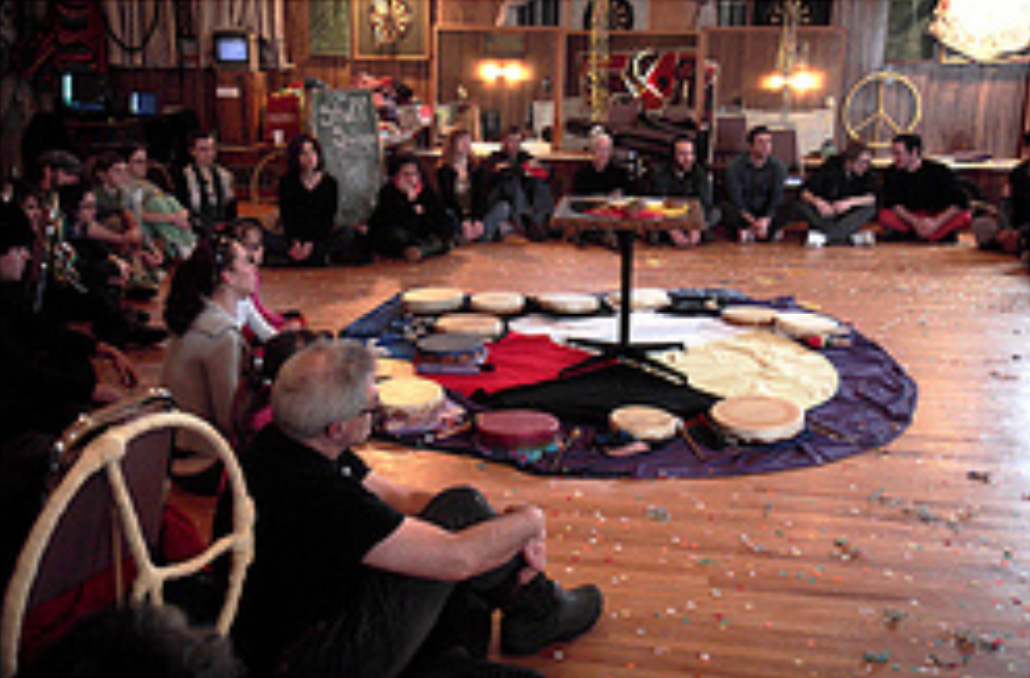 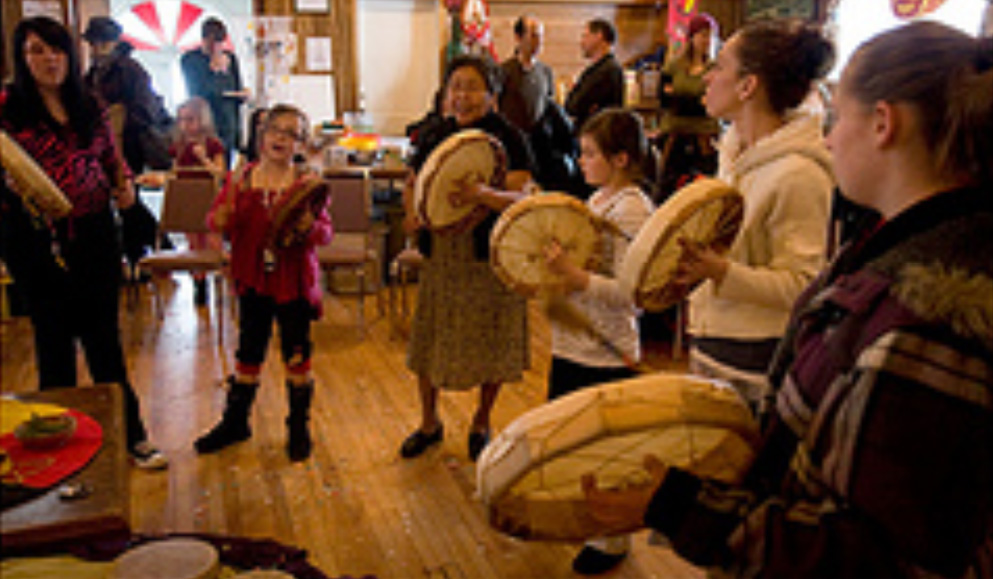 To observe a day or event with
ceremonies of respect, festivity, or rejoicing
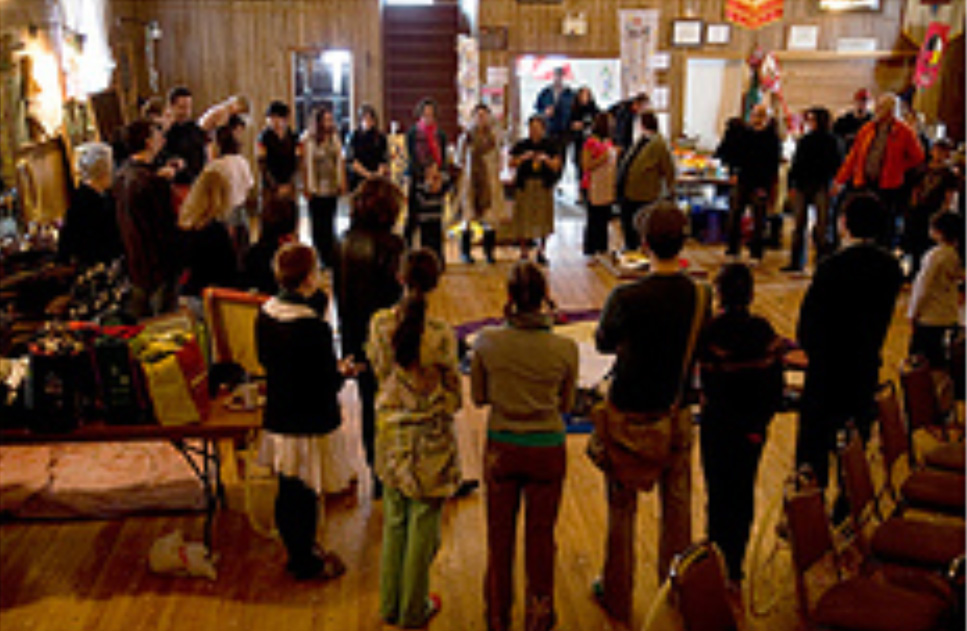 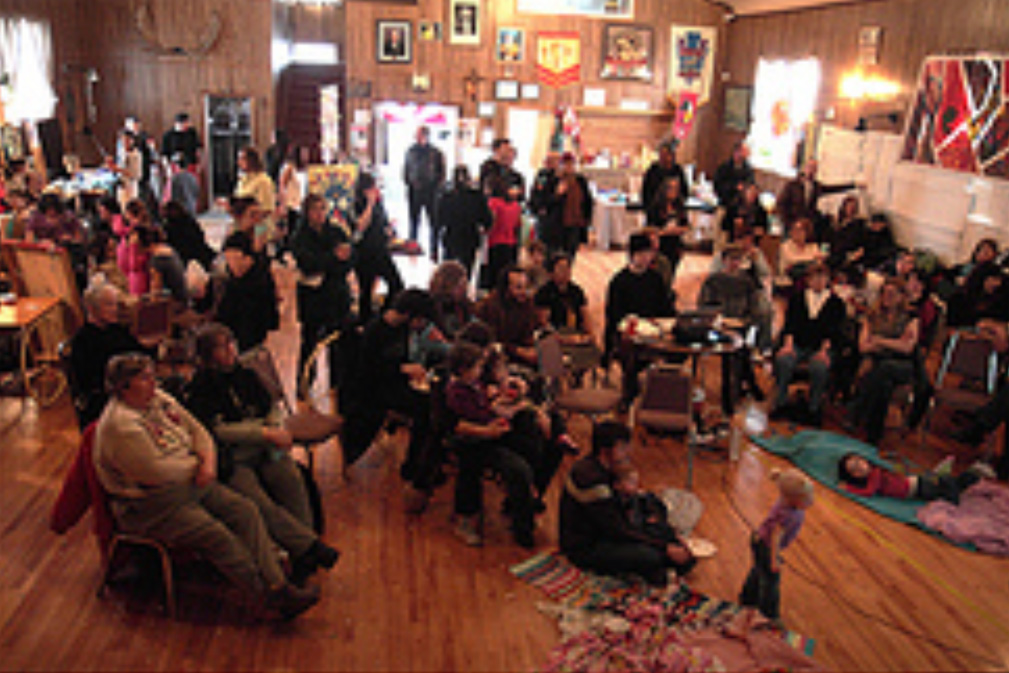 36
community showcase and celebration
Welcoming – Community Leader(s)
Healthy WorksSM - County Representative
Resident Leadership Academy (RLA) Background - CHIP Representative
RLA Community Contractor –Subcontractor Representative 
RLA Testimonials – Community Leaders
Community Improvement Project Action Plan Presentation – Community Leaders
37
community showcase and celebration
Date: Text
Time: Text
Location: Text
Logistics: 
Food
Music
Invitees
Language Interpretation (optional)
Community Displays and Assignments
Presenting-easy to do (capture your own experience)
38
simulation #1
Text
39
simulation #2
Text
40
simulation #3
Text
41
simulation #4
Text
42
CONCLUSION
PLANNING FOR THE
COMMUNITY PRESENTATION & CELEBRATION
Attend dress rehearsal meeting on (insert date/location)
Prepare yourself for the Community Presentation and Celebration on (Insert date/time/location)
Thank You!

 Questions?

 Comments?
43